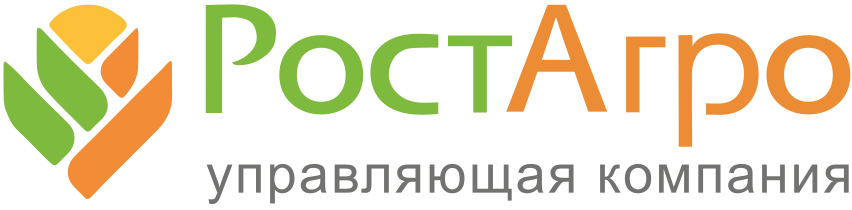 Санаторно-курортное лечение сотрудников 
"старшего поколения"
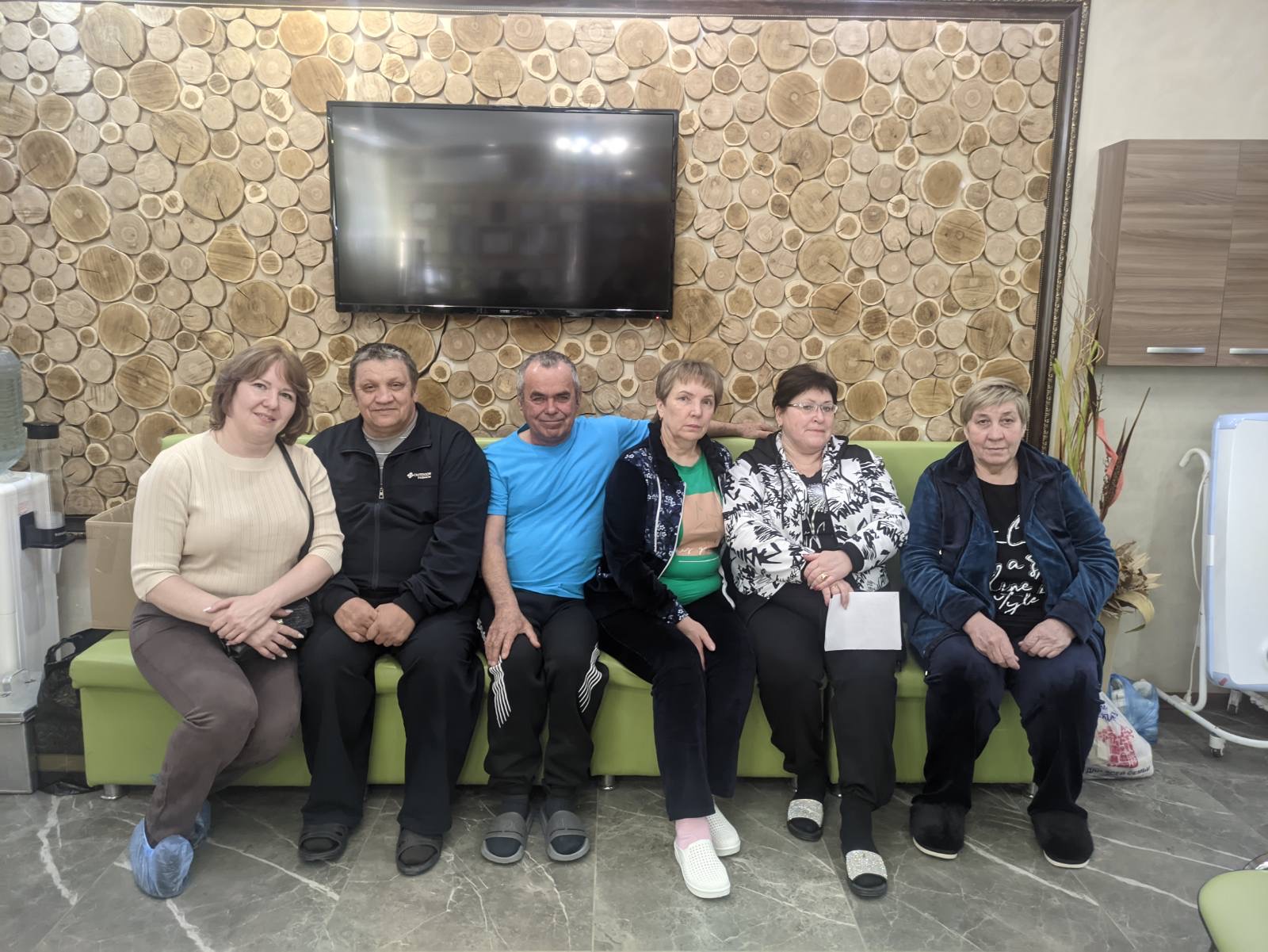 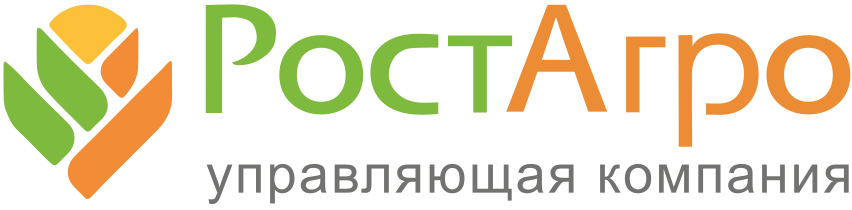 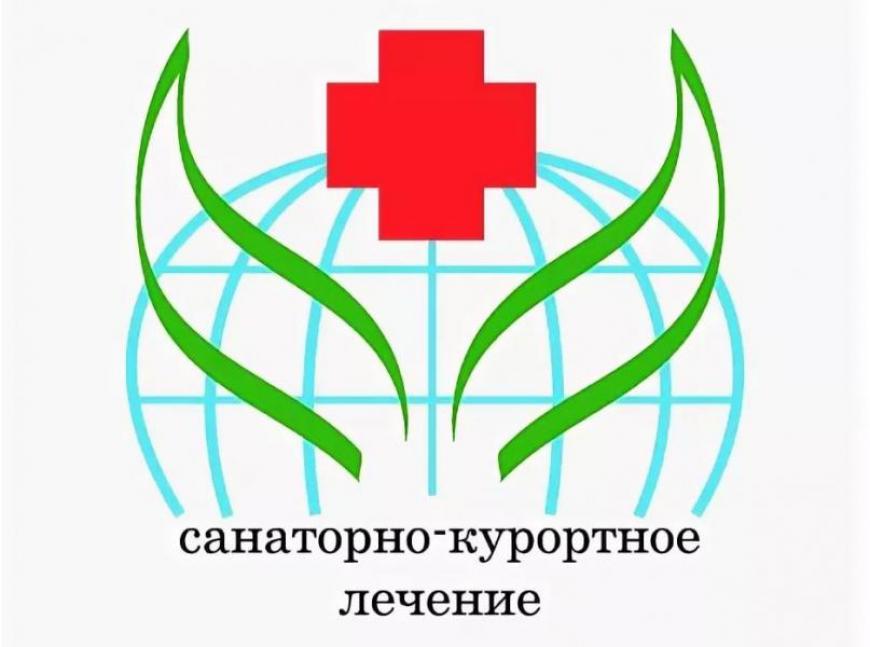 2
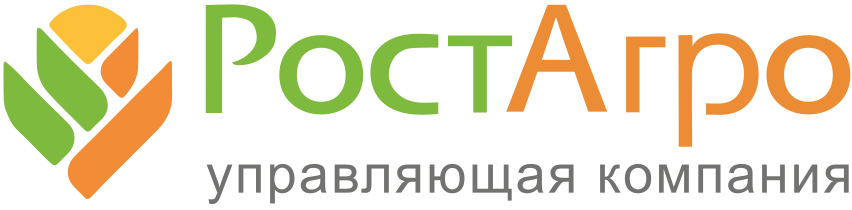 Компания-организатор
ООО «Управляющая компания «РОСТАГРО»
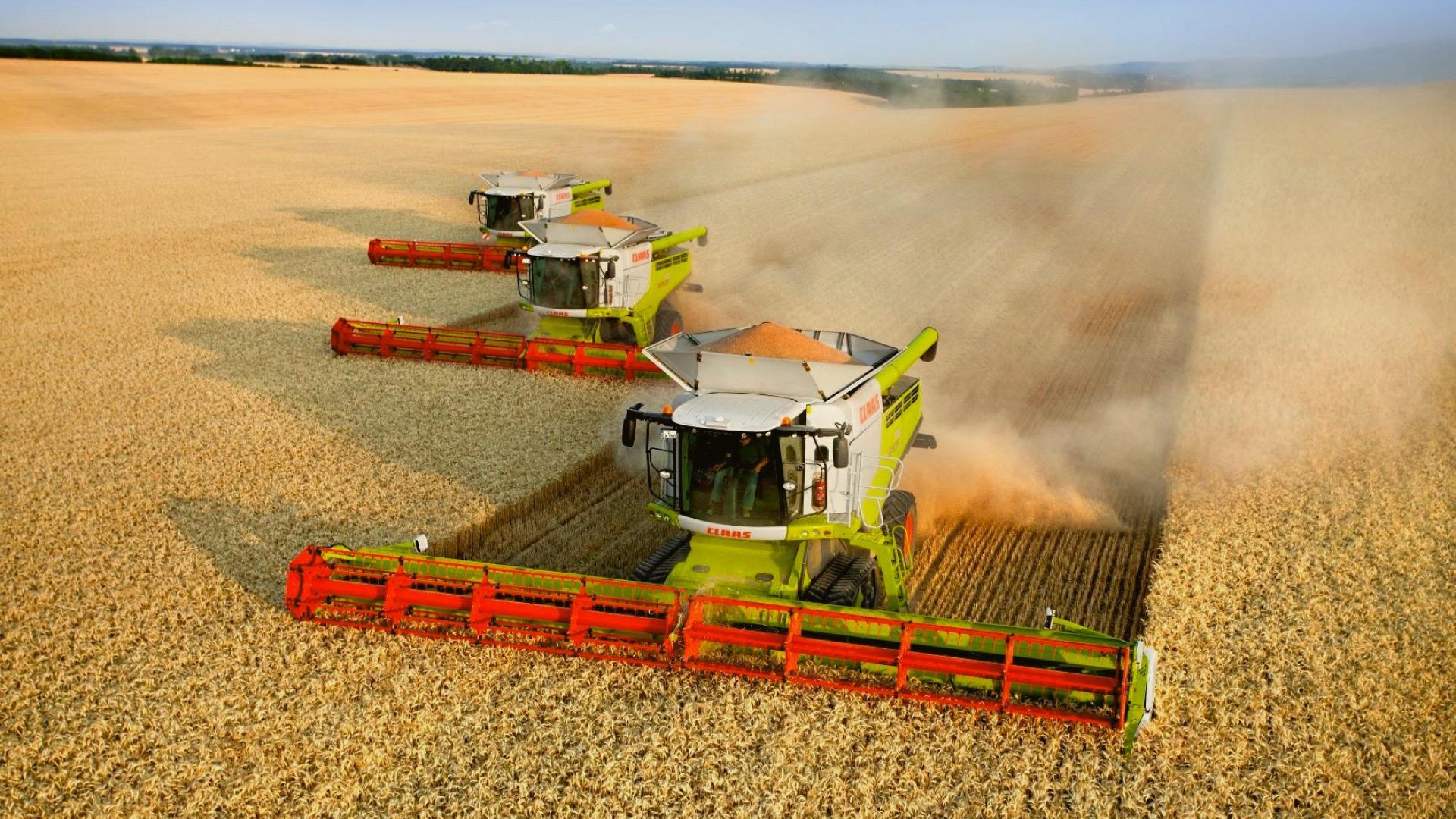 3
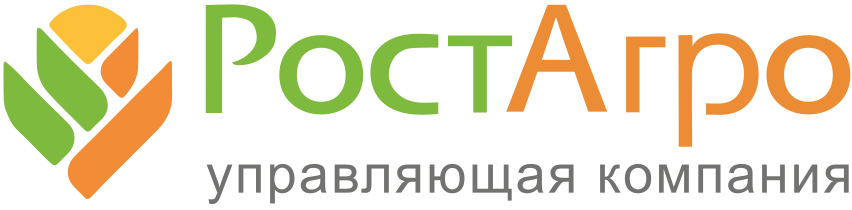 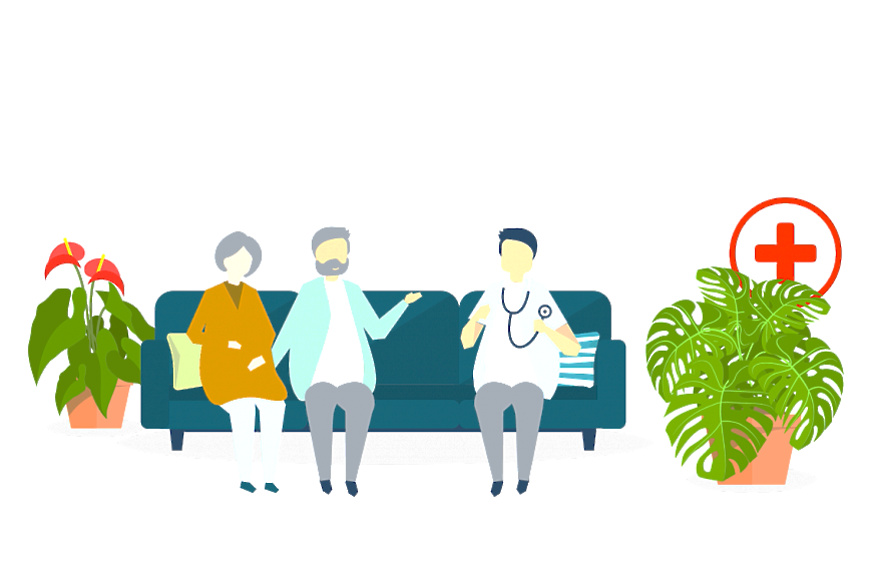 СУТЬ ПРАКТИКИ
4
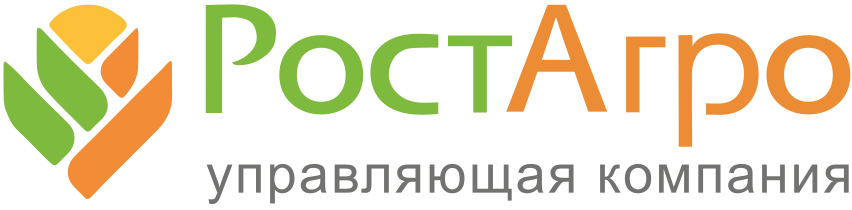 ОСНОВНАЯ ЦЕЛЬ-сохранение, укрепление и профилактика здоровья сотрудников «старшего поколения», увеличение продолжительности жизни
ЗАДАЧИ ПРОЕКТА
-Определение группы лиц "старшего поколения" для предоставления путевки в санаторий
-Согласование служебной записки с генеральным директором
-Заключение договора с санаторием "Хопровские зори»
-Отправка сотрудников "старшего поколения" на лечение в санаторий
-Сохранение и укрепление здоровья сотрудников "старшего поколения"
-Восстановление физической работоспособности сотрудников «старшего поколения»
5
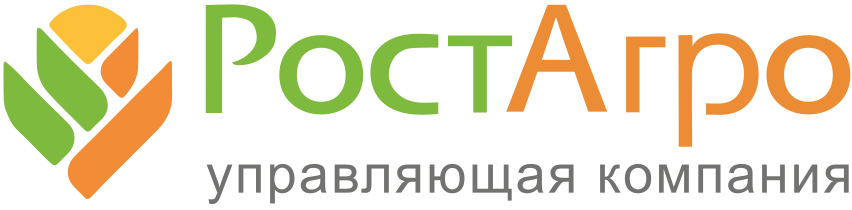 Счастливыми обладателями бесплатных путевок в марте 2024 в санаторий «Хопровские зори»  Колышлейского района Пензенской области стали 15 работников ГК «РОСТАГРО»
ИТОГИ ПРАКТИКИ
В конце 2024 года руководство компании «РОСТАГРО» планирует направить на лечение еще минимум 10 сотрудников
6
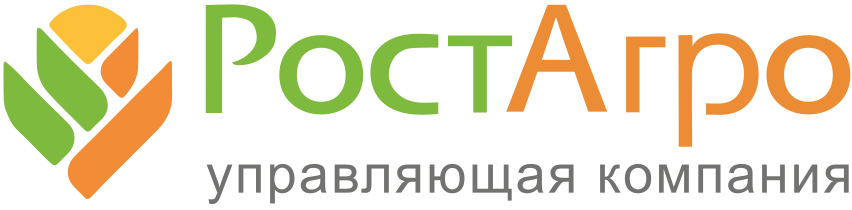 Спасибо за внимание!
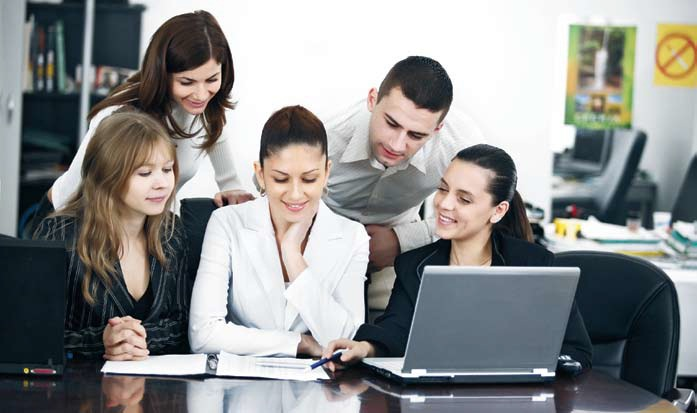 7